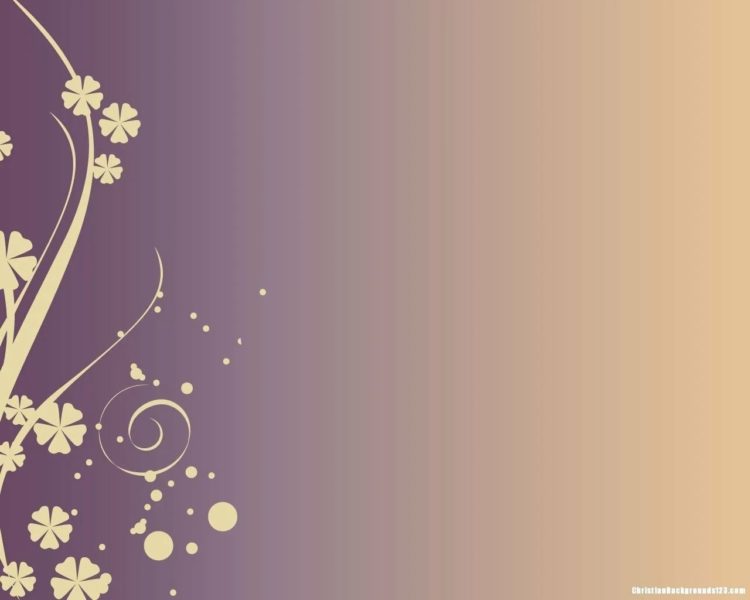 Влияние формирования сенсорных эталонов 
на развитие речи детей
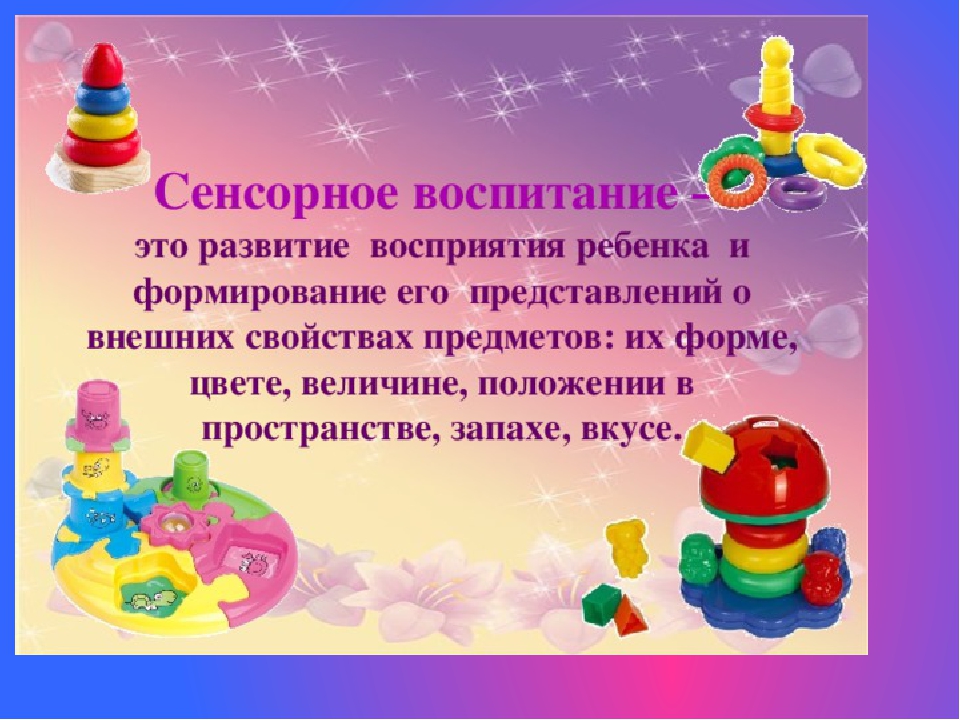 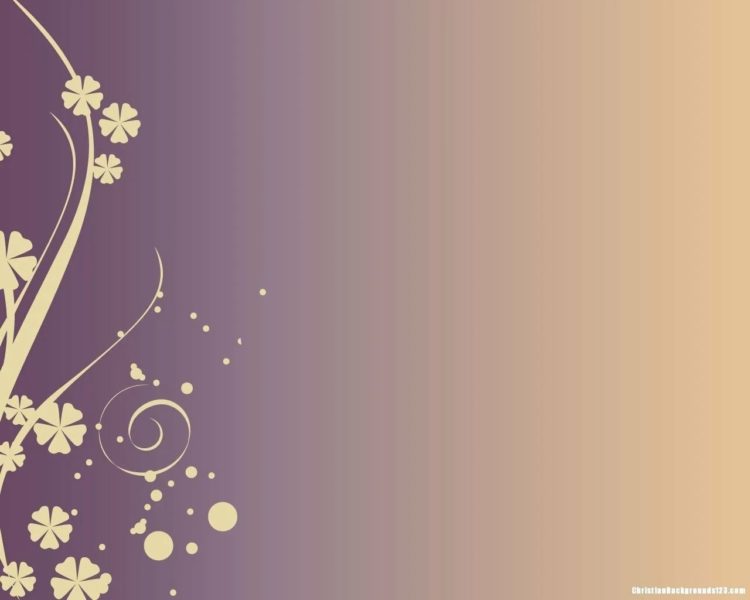 Эталоны сенсорного развития
* девять основных свойств цвета
* пять геометрических фигур: квадрат, треугольник, прямоугольник, круг, овал
* три размера величины: большой, средний, маленький
* четыре вкуса: сладкий, кислый, солёный, горький
* два температурных определения: тепло, холодно
* пять типов запаха: сладкий, горький, свежий, лёгкий, тяжёлый
https://coolsen.ru/wp-content/uploads/2021/10/102-20211031_185003-scaled.jpg
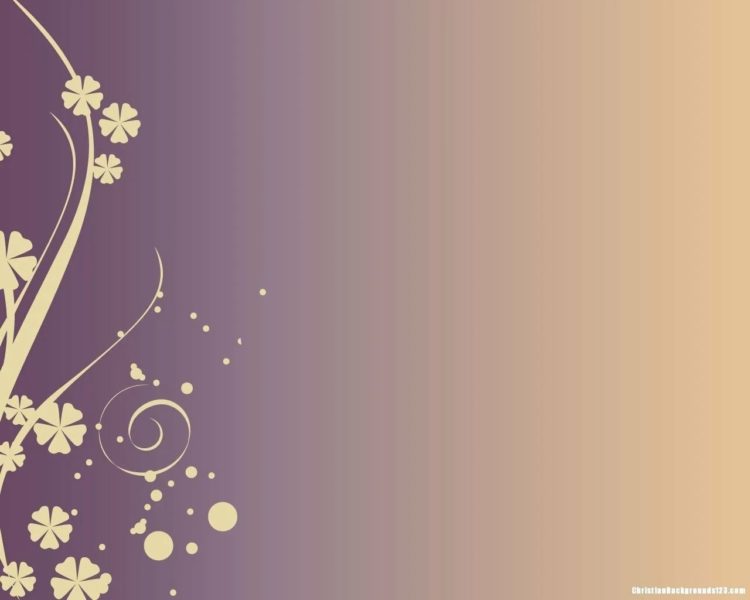 Современный ребенок испытывает недостаток тактильных, слуховых, обонятельных ощущений. 
О том, что ум ребенка находится на кончиках пальцев, сказал когда-то известный педагог В. А. Сухомлинский.  Все дело в том, что в головном мозге центры, отвечающие за речь и движение пальцев рук, расположены очень близко. Развивая мелкую моторику рук, мы активизируем соседние зоны мозга, отвечающие за речь.
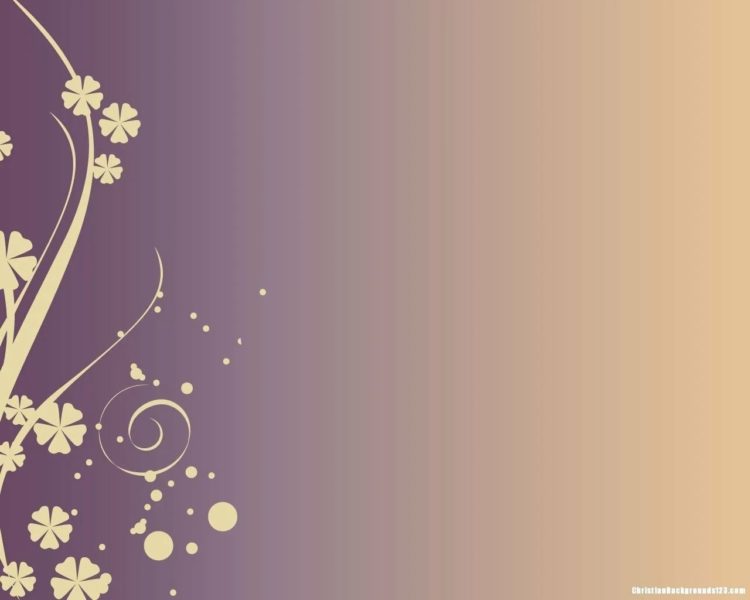 Существует множество способов и увлекательных игр, которые помогают улучшить развитие сенсорных эталонов
* 
Пальчиковая гимнастика 
* Разноцветные бельевые прищепки
* Игры-шнуровки.
 * Работа с сыпучими материалами («Сухой бассейн», рисование на подносах, выкладывание мозаики)
 * Работа с бумагой (аппликация, конструирование)
 * Работа со шнурками, нитками, рисование
 * Моделирование (счетные палочки, спички, трубочки)
* Лепка
*  Изготовление поделок из различных материалов.
https://coolsen.ru/wp-content/uploads/2021/10/102-20211031_185003-scaled.jpg
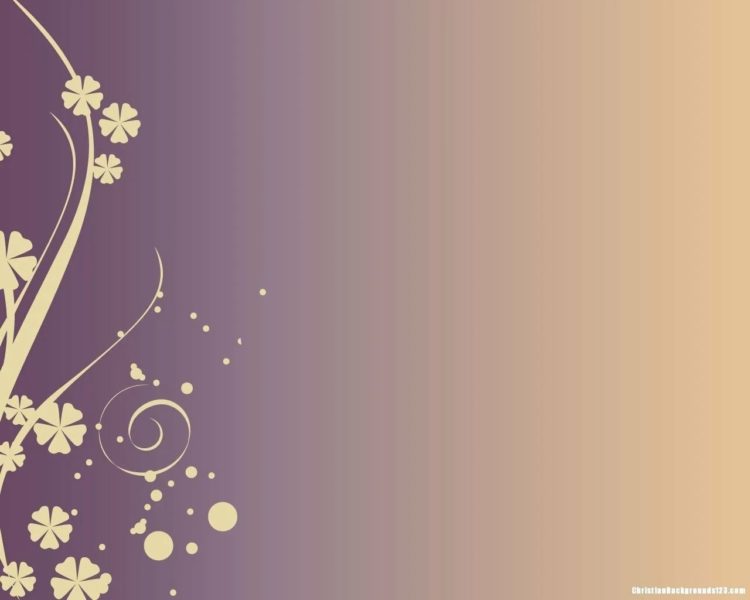 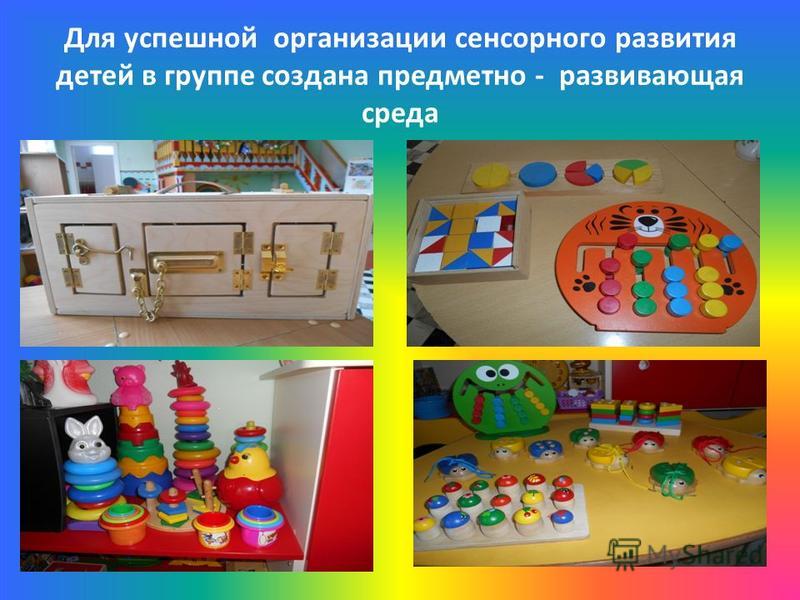 https://coolsen.ru/wp-content/uploads/2021/10/102-20211031_185003-scaled.jpg
https://coolsen.ru/wp-content/uploads/2021/10/102-20211031_185003-scaled.jpg
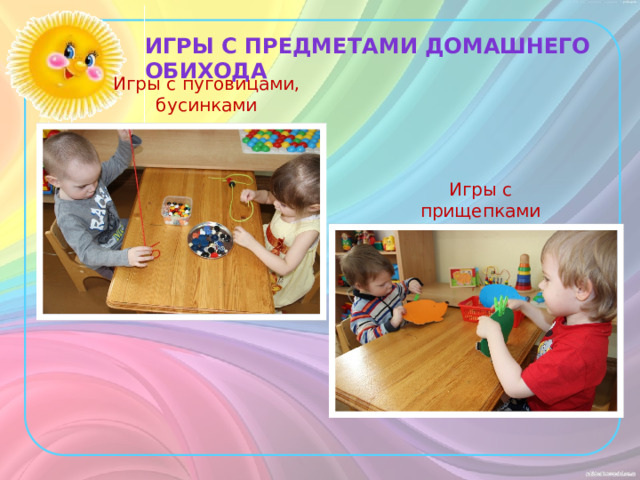 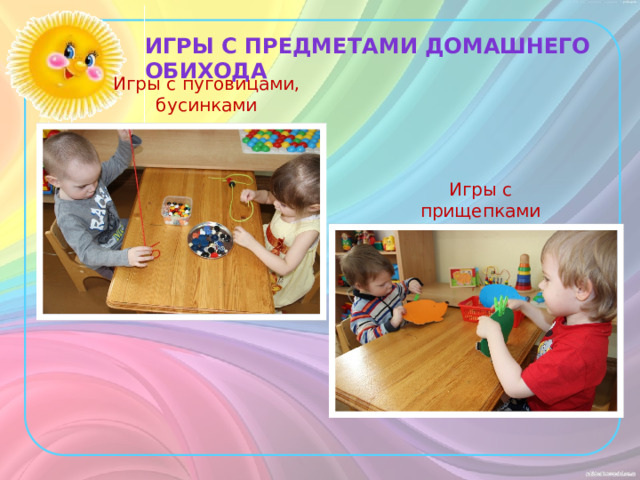 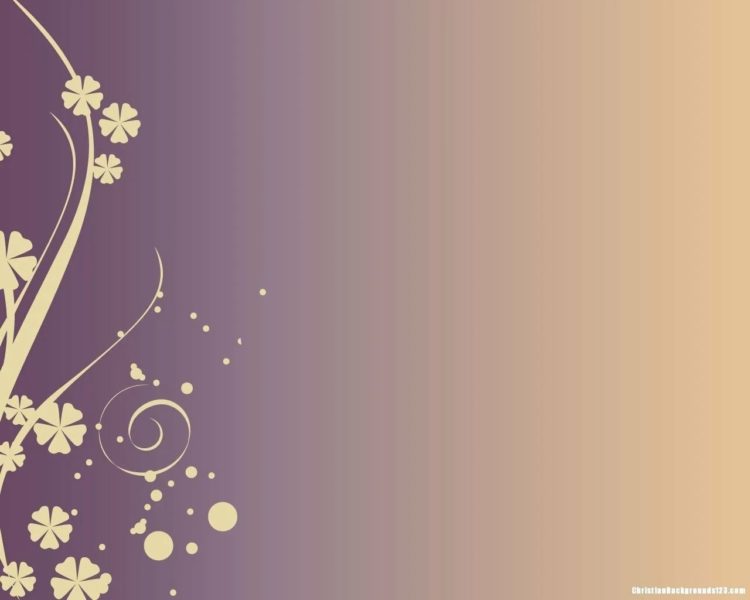 Шумовые коробочки.
Дидактическая игра «Шумовые коробочки» для детей дошкольного возраста. Цель игры : Учить детей различать и дифференцировать шумы, РАЗВИВАТЬ СЛУХОВОЕ ВНИМАНИЕ.
https://coolsen.ru/wp-content/uploads/2021/10/102-20211031_185003-scaled.jpg
https://coolsen.ru/wp-content/uploads/2021/10/102-20211031_185003-scaled.jpg
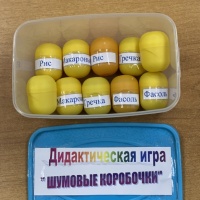 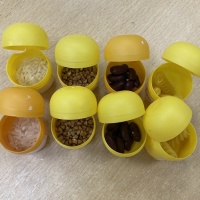 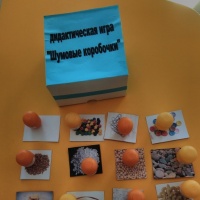 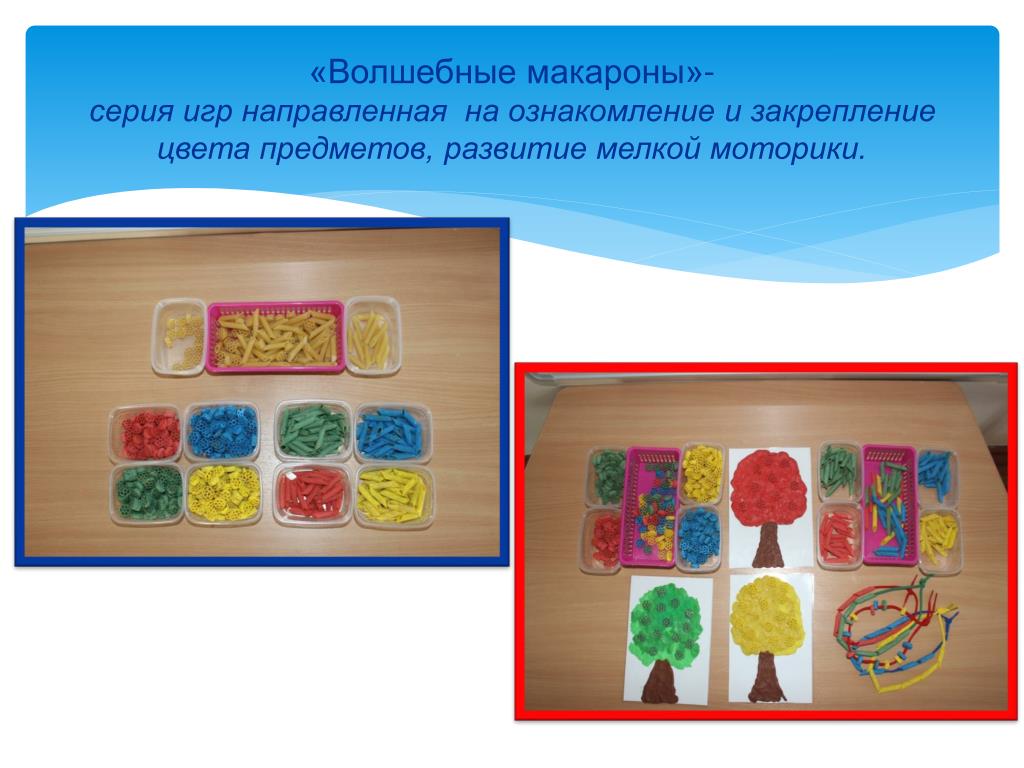 Использование в работе различных видов мозаик, шнуровок, вкладышей, сборно-разборных игрушек.
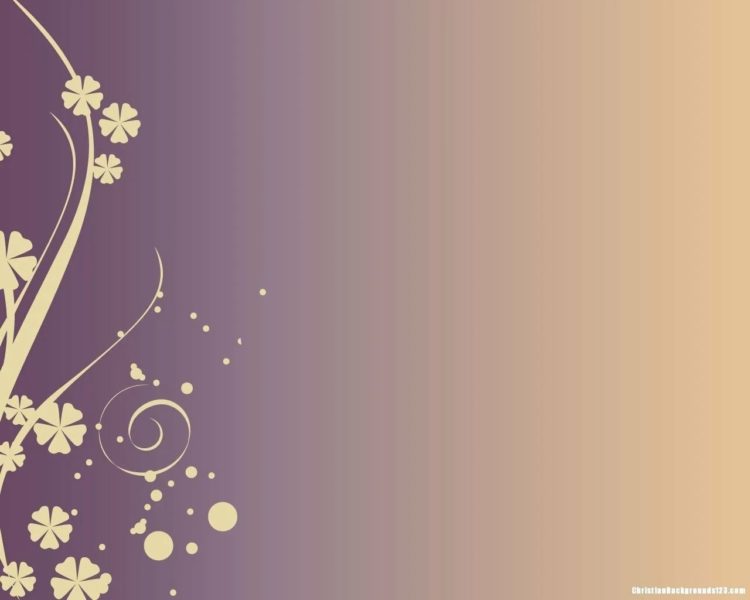 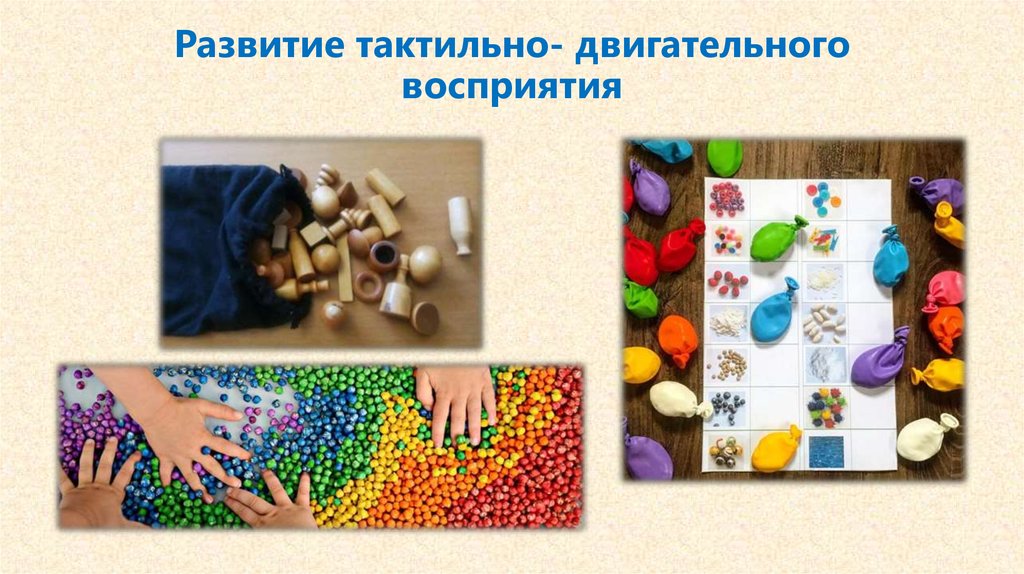 https://coolsen.ru/wp-content/uploads/2021/10/102-20211031_185003-scaled.jpg
https://coolsen.ru/wp-content/uploads/2021/10/102-20211031_185003-scaled.jpg
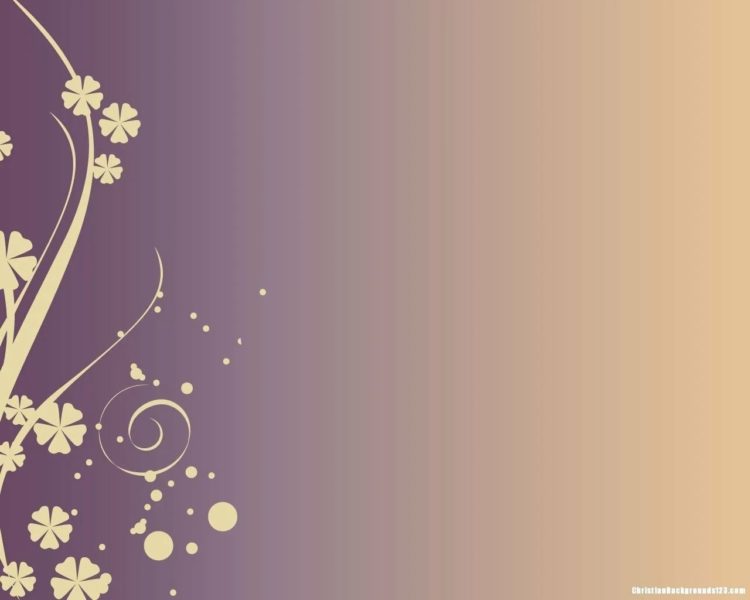 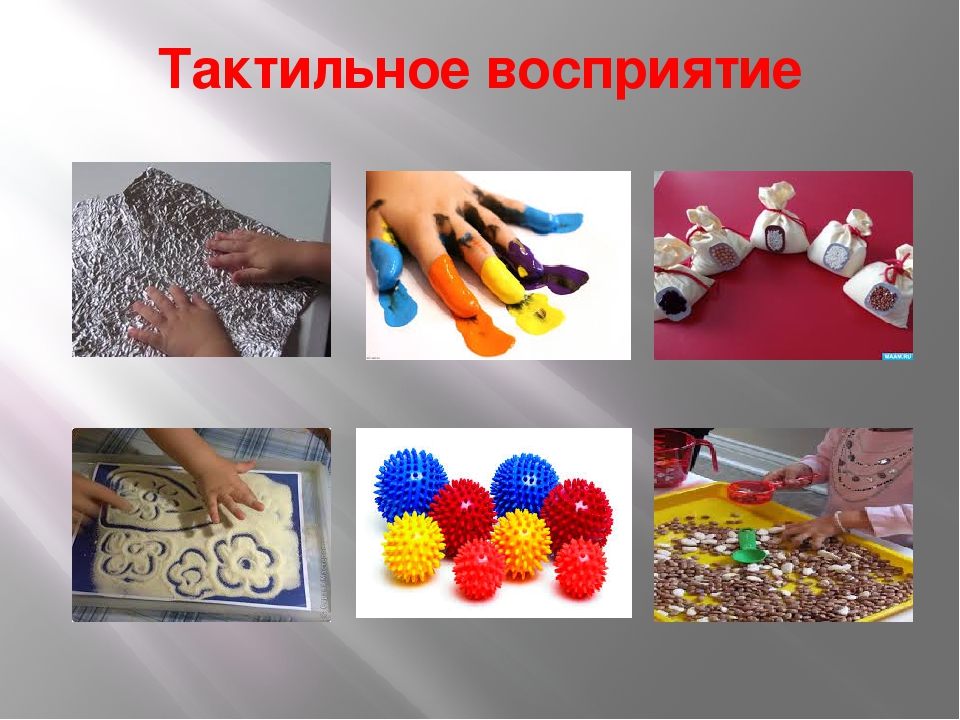 https://coolsen.ru/wp-content/uploads/2021/10/102-20211031_185003-scaled.jpg
https://coolsen.ru/wp-content/uploads/2021/10/102-20211031_185003-scaled.jpg
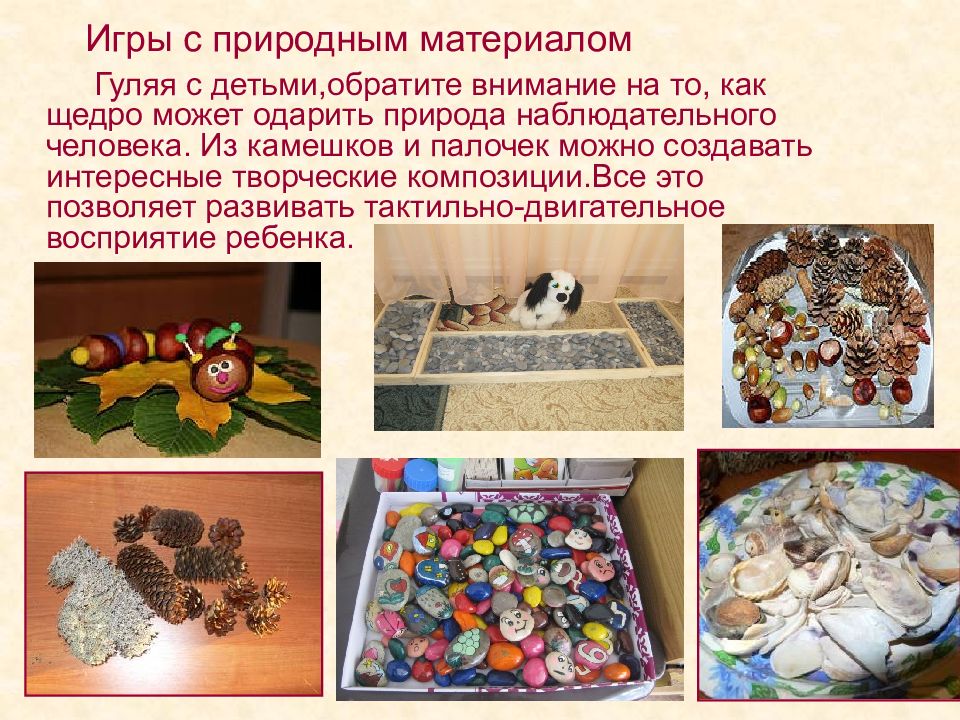 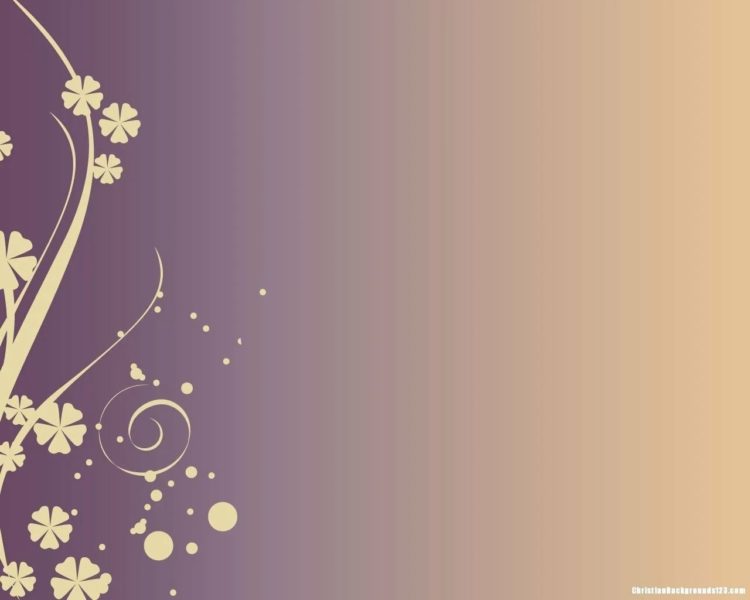 https://coolsen.ru/wp-content/uploads/2021/10/102-20211031_185003-scaled.jpg
https://coolsen.ru/wp-content/uploads/2021/10/102-20211031_185003-scaled.jpg
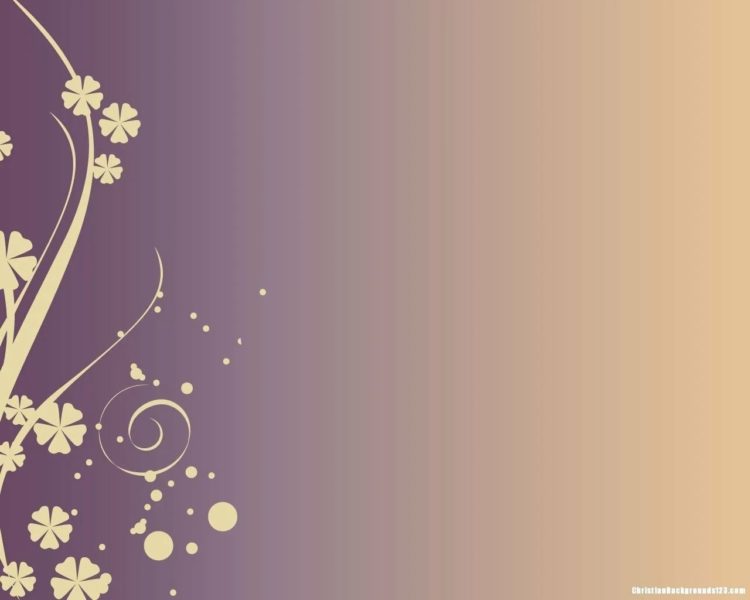 Таким образом, игры и упражнения, которые стимулируют сенсорное развитие и мелкую моторику рук, оказывают стимулирующее влияние на развитие речи, улучшают внимание, память, слуховое и зрительное восприятие, воспитывают усидчивость  

Сенсорное и речевое развитие происходит в тесном единстве, и работу по развитию речи нельзя отрывать от работы по развитию органов чувств и МЕЛКОЙ МОТОРИКИ РУК
https://coolsen.ru/wp-content/uploads/2021/10/102-20211031_185003-scaled.jpg
https://coolsen.ru/wp-content/uploads/2021/10/102-20211031_185003-scaled.jpg